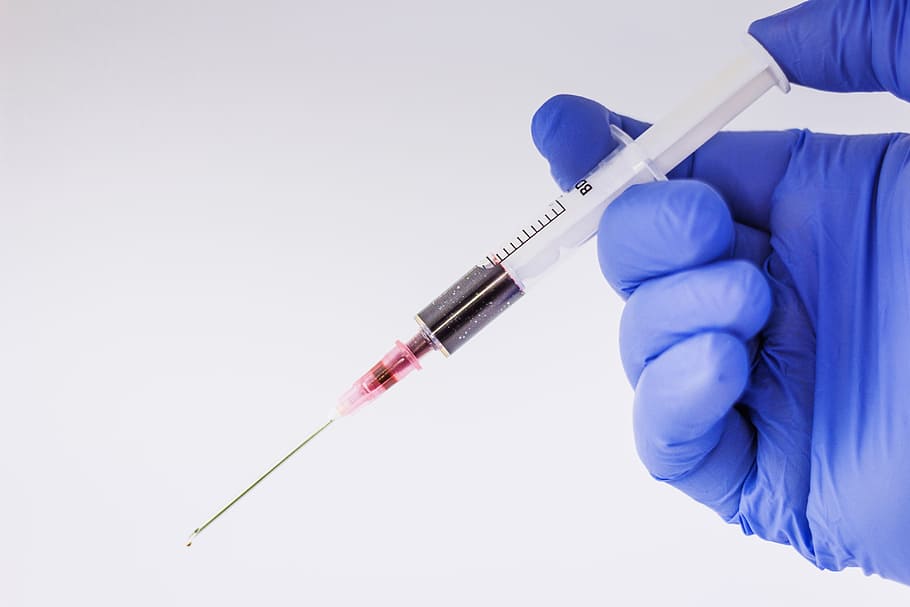 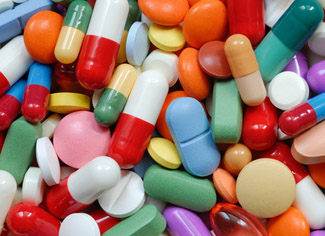 Thème 3 : la médication
Le thème abordé est l’administration sécuritaire des médicaments. Vous pouvez consulter deux articles afin d’approfondir le sujet. Ils peuvent répondent à vos questions telles que « Est-ce que la CEPI peut administrer un PRN ? » et « Quelles sont les causes d’erreur de médicaments les plus courantes? ».
Articles : 

Qui peut décider d’administrer un médicament PRN?
https://www.oiiq.org/qui-peut-decider-d-administrer-un-medicament-prn-
 
Administration de médicaments : les obligations déontologiques :
https://www.oiiq.org/documents/20147/1516102/perspective-infirmiere-vol-16-no3-2019.pdf/#page=80
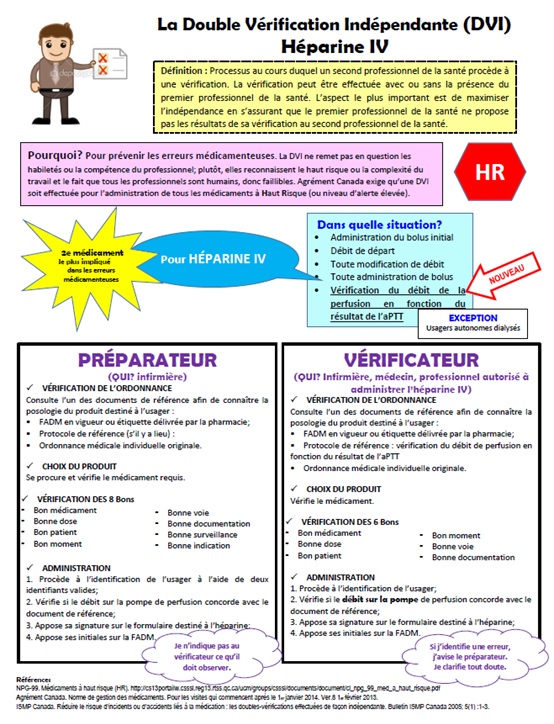 Rappel sur la double 
vérification indépendante
TESTEZ VOS CONNAISSANCES
Ci- dessous vous avez un lien qui vous ammène au QUIZZ Forms sur l’administration sécuritaire des médicaments.


https://forms.office.com/r/R1zJE0PA2Y


Vous pouvez également scanner le code QR pour faire le mêmeQUIZZ
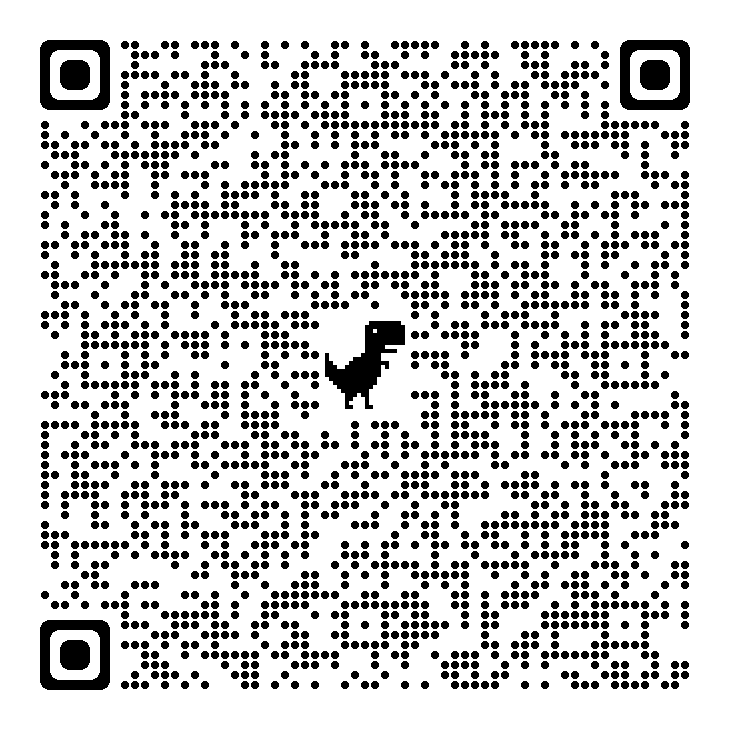 TESTEZ VOS CONNAISSANCES
Voici un quizz Form que vous pouvez effectuer afin de valider vos connaissances sur la médication et perfusions


https://forms.office.com/r/wKVCyQDjRX


Vous pouvez également scanner le code QR pour faire le mêmeQUIZZ
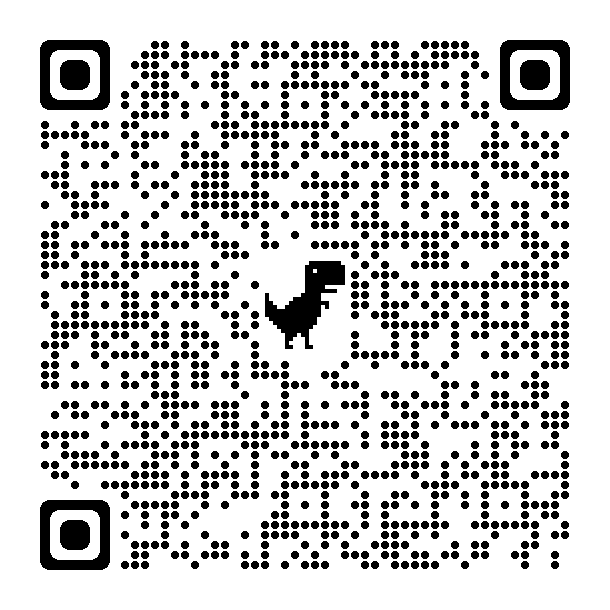 TESTEZ VOS CONNAISSANCES
Voici un quizz Form que vous pouvez effectuer afin de valider vos connaissances sur le calcul et préparation des médicaments.

https://forms.office.com/r/DbmFHuWNxR
ASTUCE! Tu perds souvent du temps à savoir si tes médicaments intraveineux sont compatibles entre eux? Tu te demandes « l’insuline est-elle compatible avec l’héparine » ?
Tu perds souvent du temps à savoir si tes médicaments intraveineux sont compatibles entre eux? Tu te demandes « l’insuline est-elle compatible avec l’héparine » ? 
Voici l’astuce de la semaine; MICROMEDEX ! Il s’agit d’un site internet où vous pouvez valider l’ensemble des compatibilités médicamenteuses IV et avoir accès à un vaste répertoire d’informations.
Saviez-vous que vous y avez accès via tous les postes de travail du CISSS de Laval ? Il suffit d’ouvrir le portail et suivre ce lien;  Intranet → Outils cliniques → Micromedex (dans l’onglet supérieur Outils cliniques).
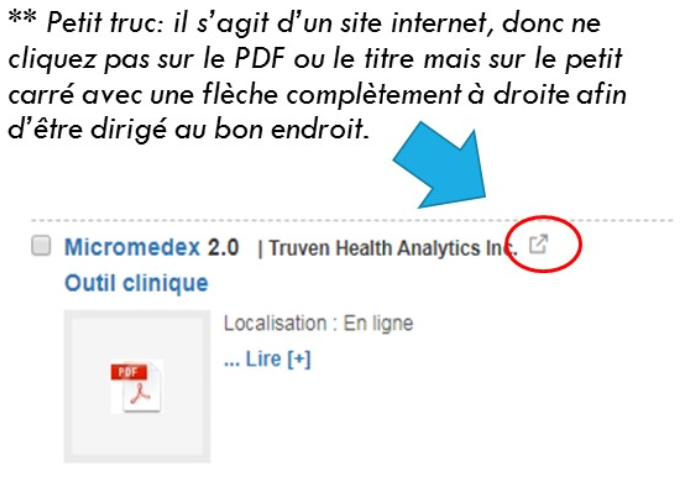